بطاقات الخروج
استراتيجية
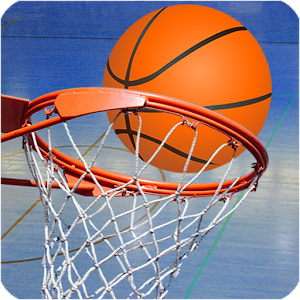 هَيّا نَلْعَب كُرة السلةِ
ارمِ الكُرة
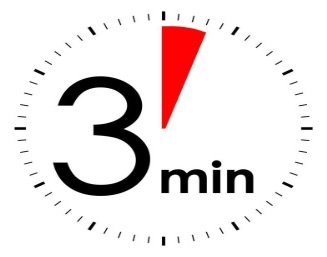 دقائق
صديقة الأرض / نواتج التعلم !- يستوعب المتعلم المادة المسموعة ( نصا - سرديا -مقالا) موضحا رسائل المتحدث ووجهة نظره .
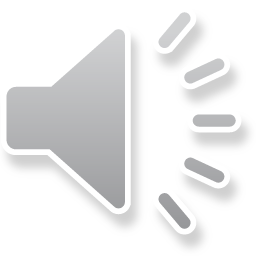 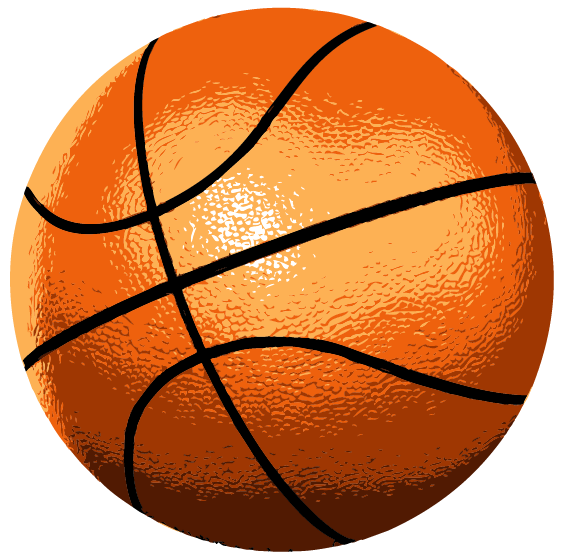 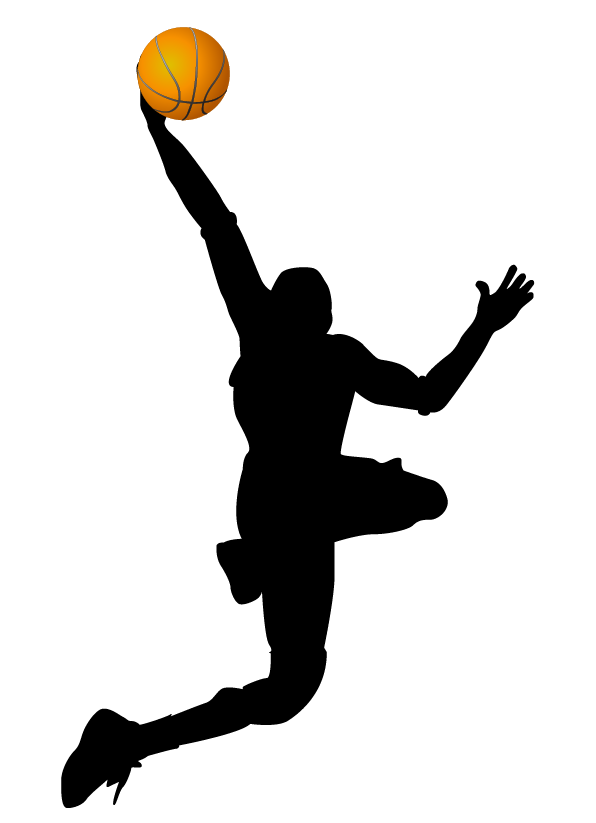 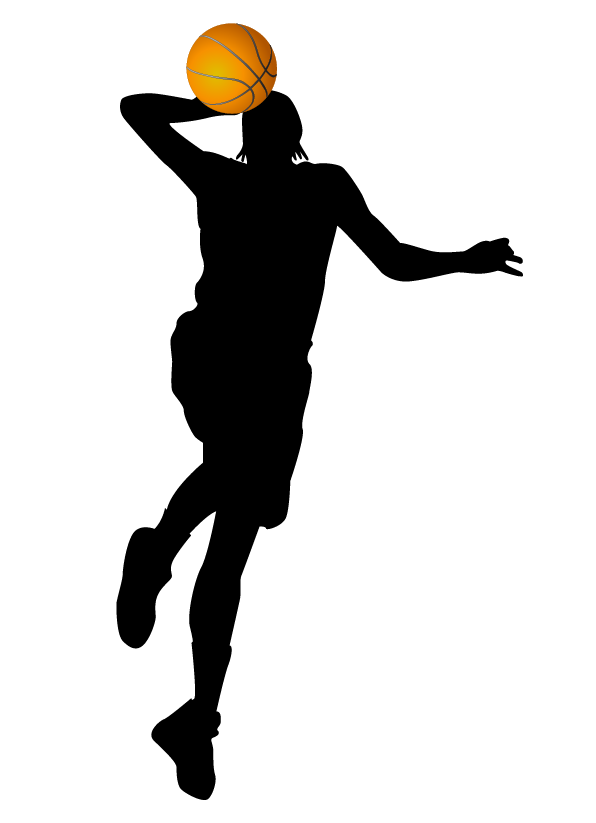 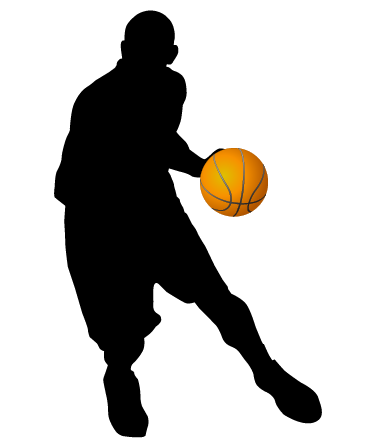 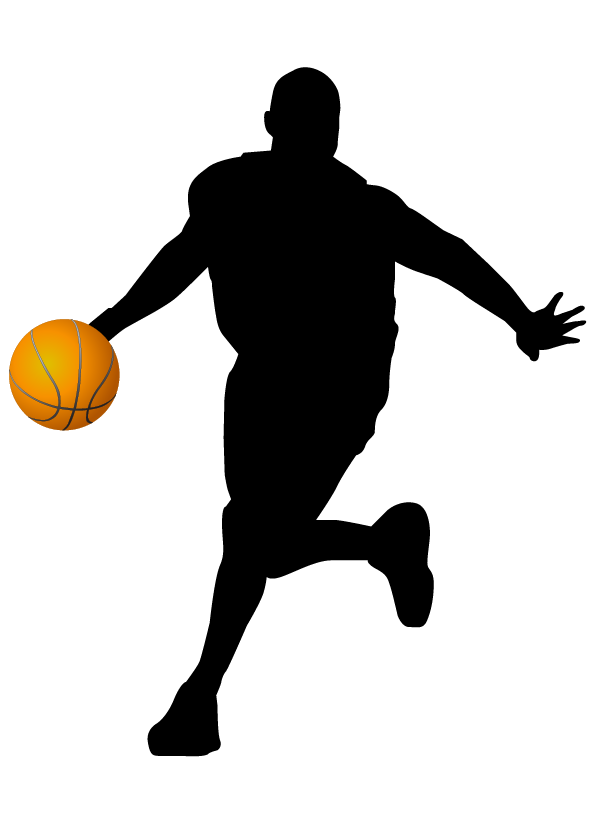 ابدأ
صديقة الأرض
صديقة الأرض / نواتج التعلم !- يستوعب المتعلم المادة المسموعة ( نصا - سرديا -مقالا) موضحا رسائل المتحدث ووجهة نظره .
عدد أشجار الغاف في أبوظبي هو :
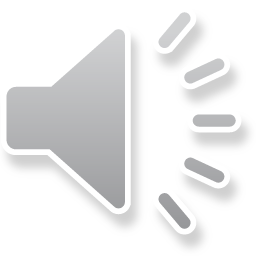 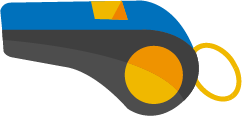 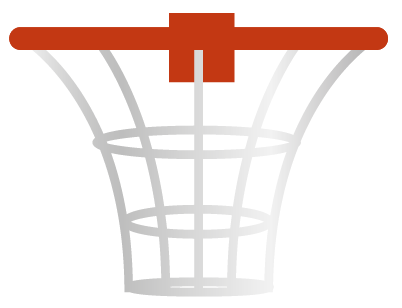 التالي
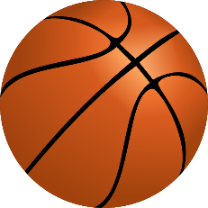 عشرة ألاف
أربعة ملايين
ستة ملايين شجرة
صديقة الأرض / نواتج التعلم !- يستوعب المتعلم المادة المسموعة ( نصا - سرديا -مقالا) موضحا رسائل المتحدث ووجهة نظره .
شجرة الغاف صيدلية شعبية لأنها :
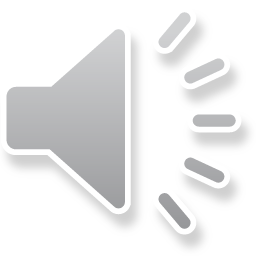 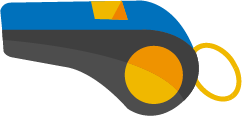 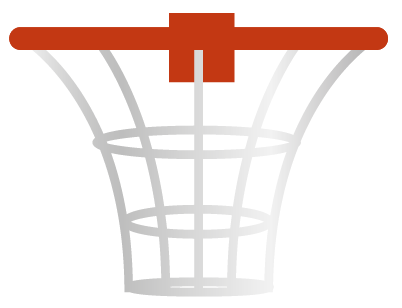 التالي
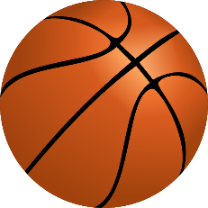 تستخدم كوقود
تغلى أوراقها لوقف الاسهال
يستظل بظلها
صديقة الأرض / نواتج التعلم !- يستوعب المتعلم المادة المسموعة ( نصا - سرديا -مقالا) موضحا رسائل المتحدث ووجهة نظره .
من مميزات شجرة الغاف :
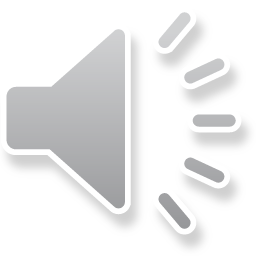 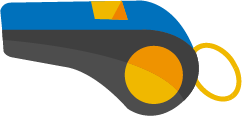 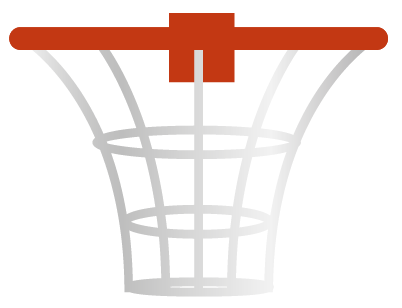 التالي
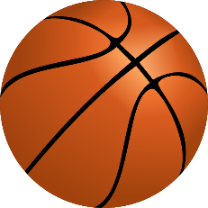 تحتاج لكثرة الماء
سهولة تكاثرها وسرعة نموها
تموت في الحر الشديد
صديقة الأرض / نواتج التعلم !- يستوعب المتعلم المادة المسموعة ( نصا - سرديا -مقالا) موضحا رسائل المتحدث ووجهة نظره .
دلالة عنوان النص هو :
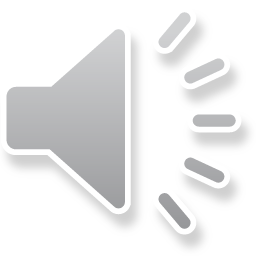 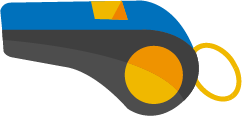 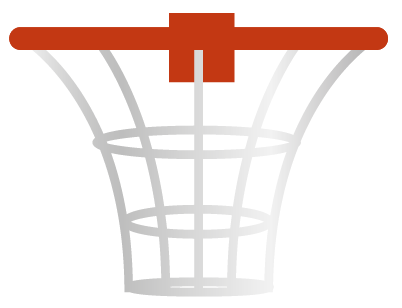 التالي
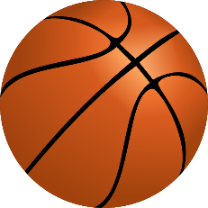 الاصالة وتعايشها مع الظروف
توافق دوران الارض مع نمو الشجرة
ظلالها تظلل الحيوانات
صديقة الأرض / نواتج التعلم !- يستوعب المتعلم المادة المسموعة ( نصا - سرديا -مقالا) موضحا رسائل المتحدث ووجهة نظره .
من مظاهر اهتمام دولة الامارات
بشجرة الغاف
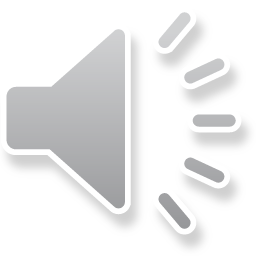 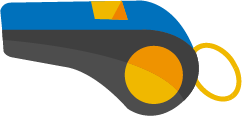 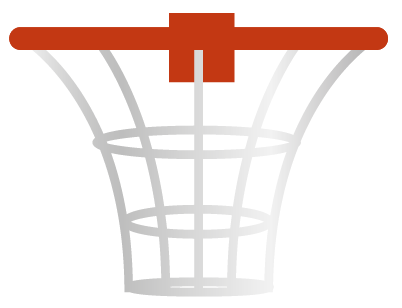 التالي
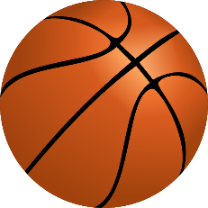 بناء محميات خاصة بها
توفير مزارعين مختصين بها
أمر الشيخ زايد رحمه الله بعدم قطعها
صديقة الأرض / نواتج التعلم !- يستوعب المتعلم المادة المسموعة ( نصا - سرديا -مقالا) موضحا رسائل المتحدث ووجهة نظره .
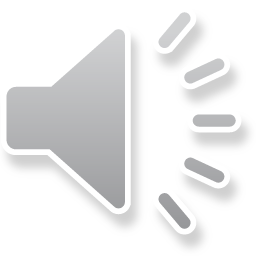 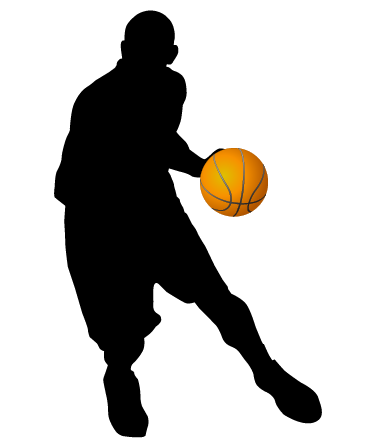 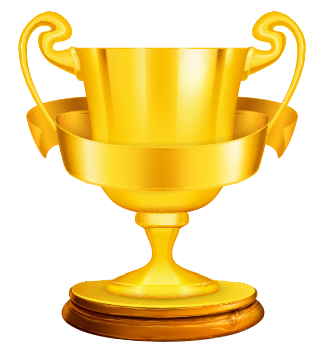 أحسنت.. لقد فزت في المسابقة!
خروج
صديقة الأرض / نواتج التعلم !- يستوعب المتعلم المادة المسموعة ( نصا - سرديا -مقالا) موضحا رسائل المتحدث ووجهة نظره .